Wiegmann Wisdom
Wiegmann Website Review
5/14/2020
WWW.HUBBELL.COM/WIEGMANN/EN/
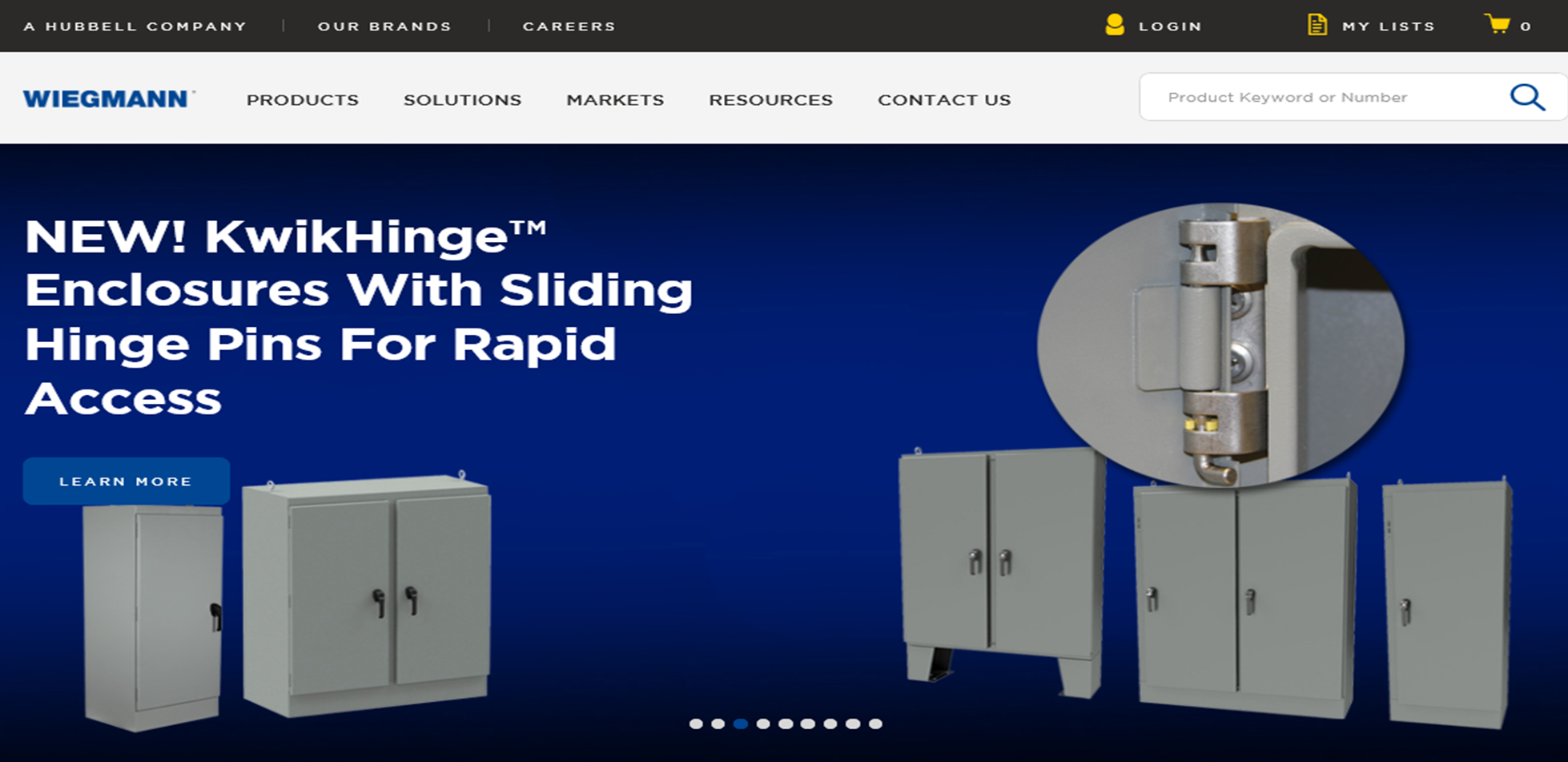 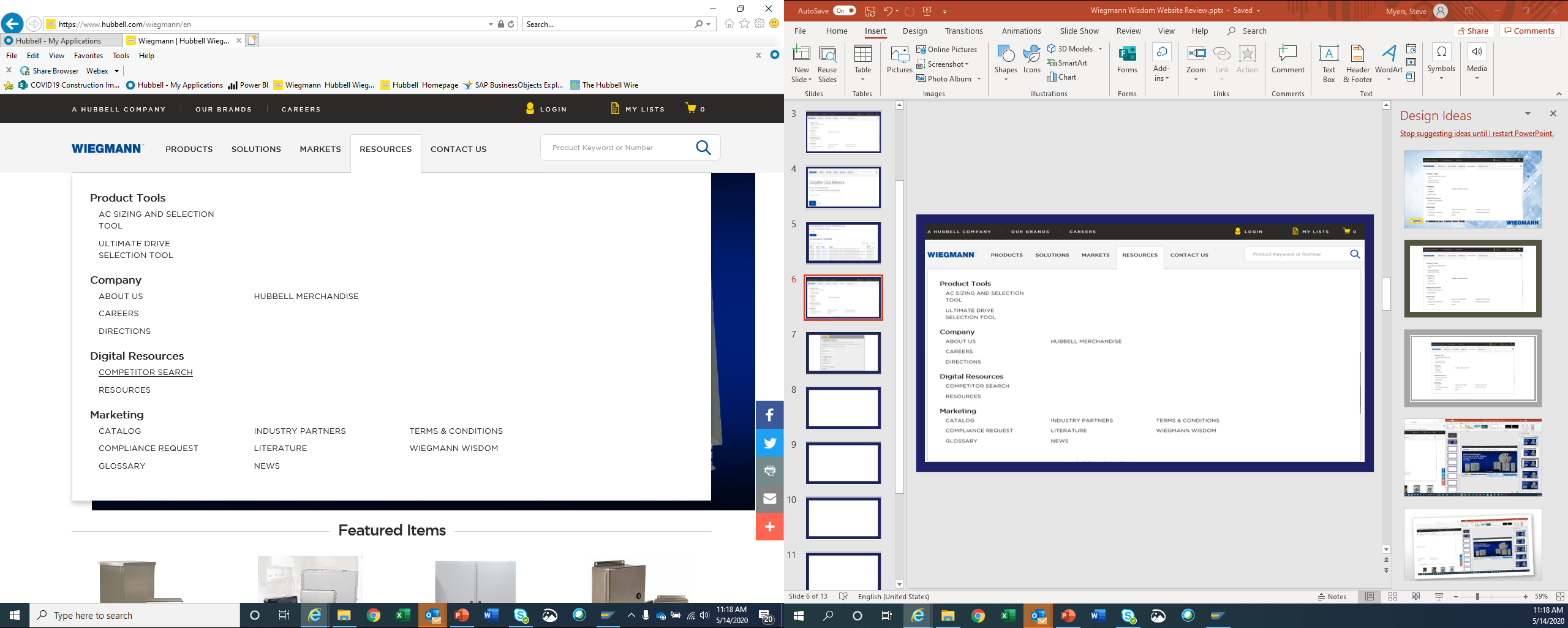 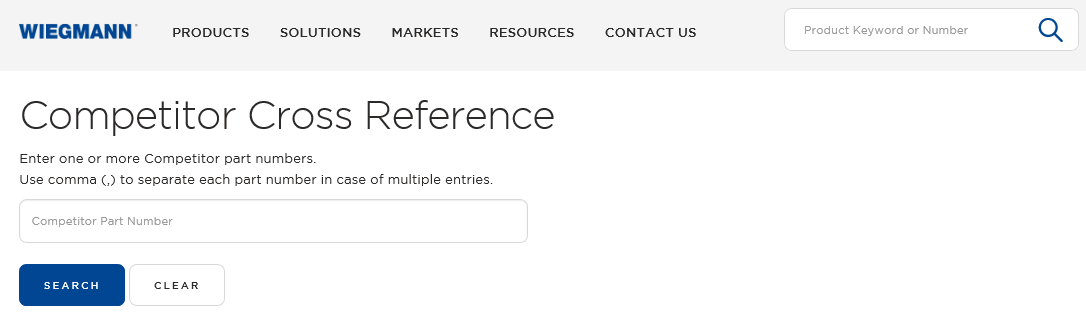 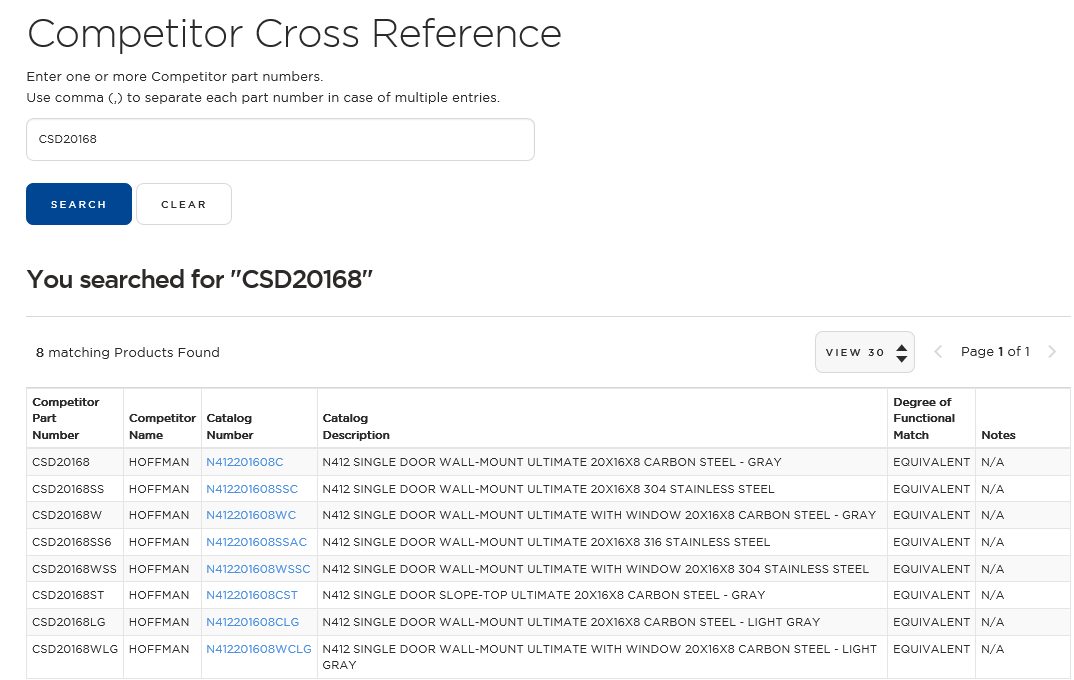 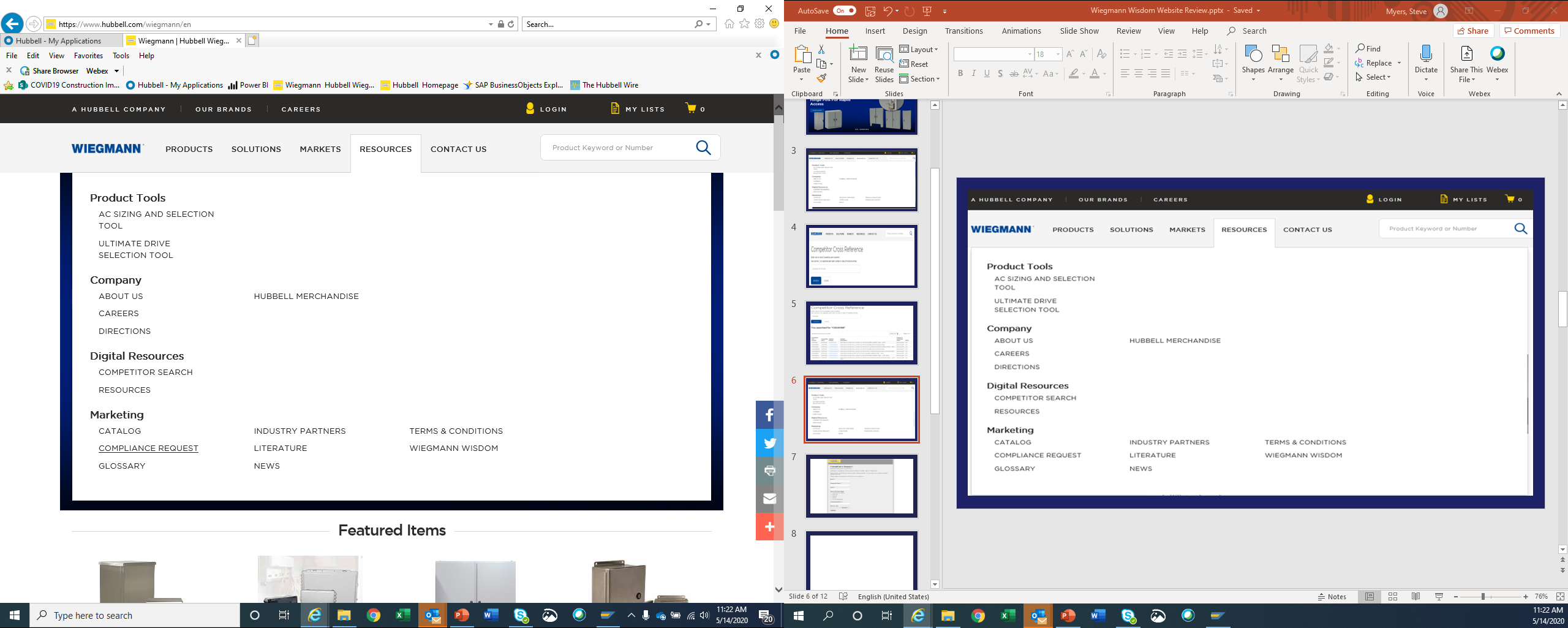 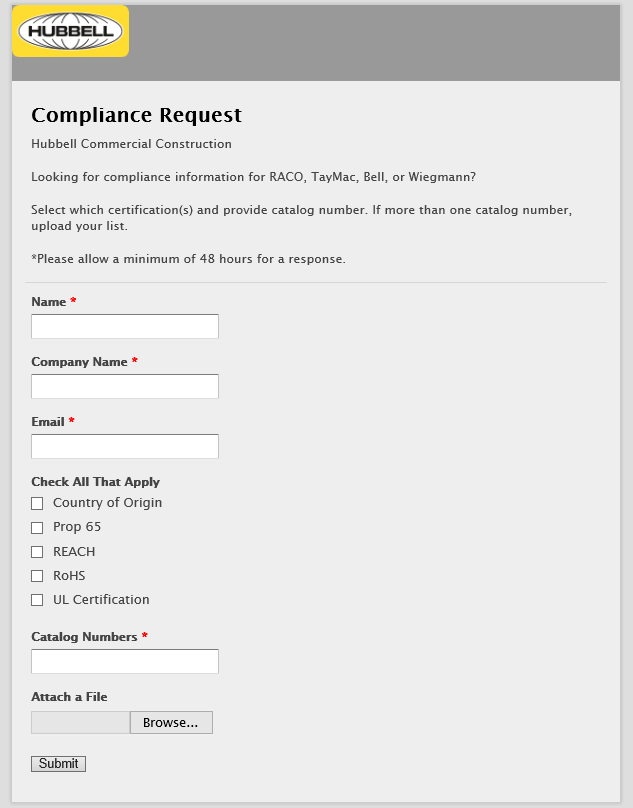 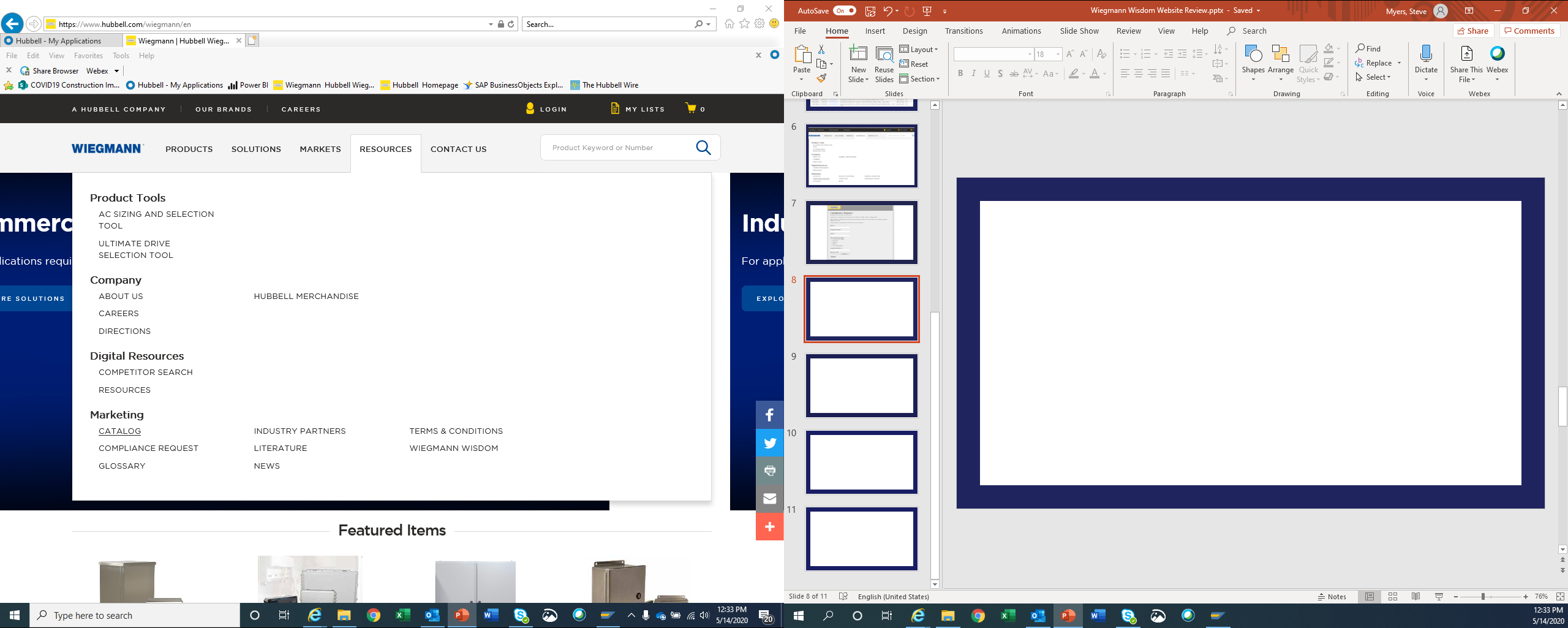 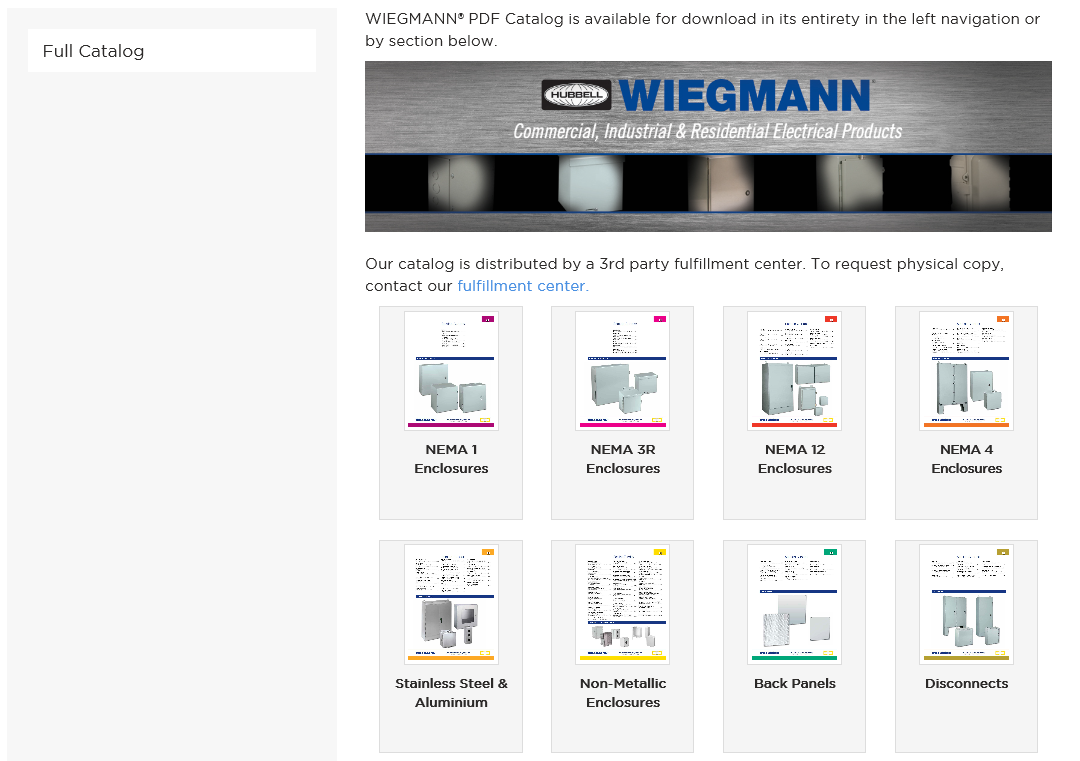 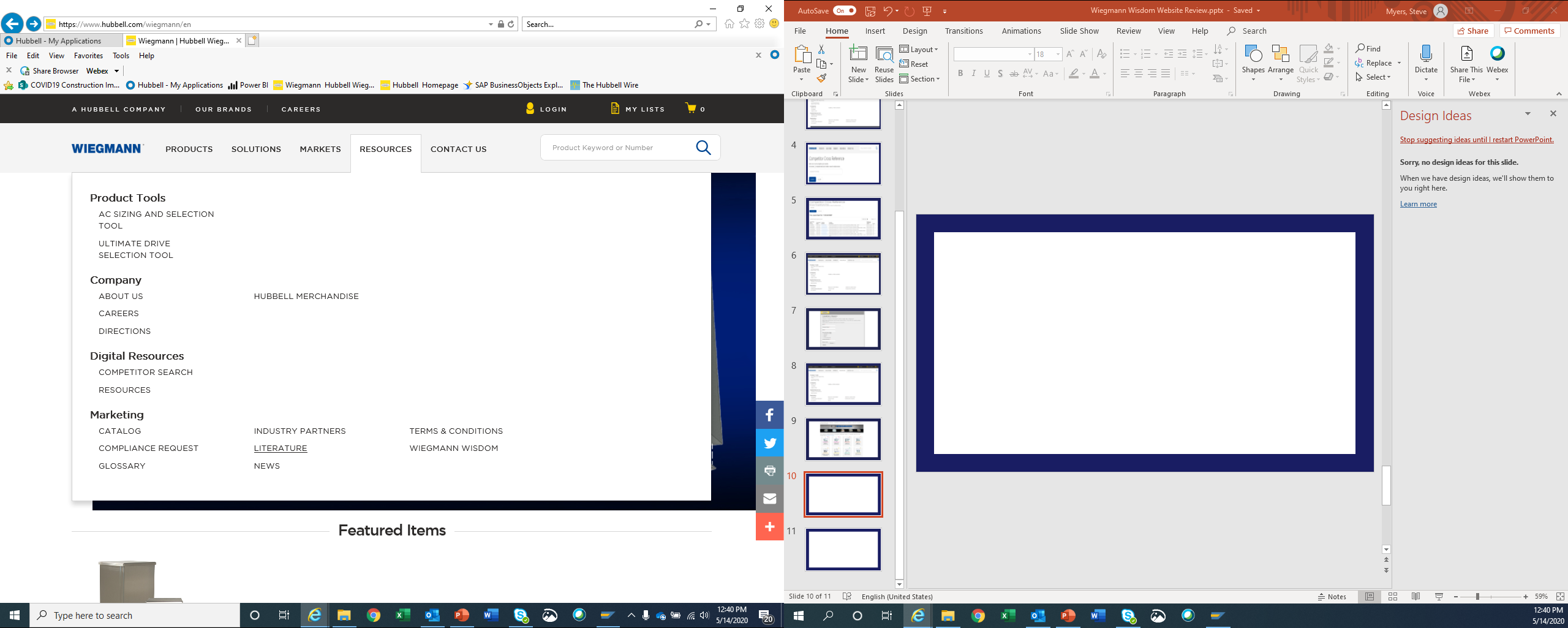 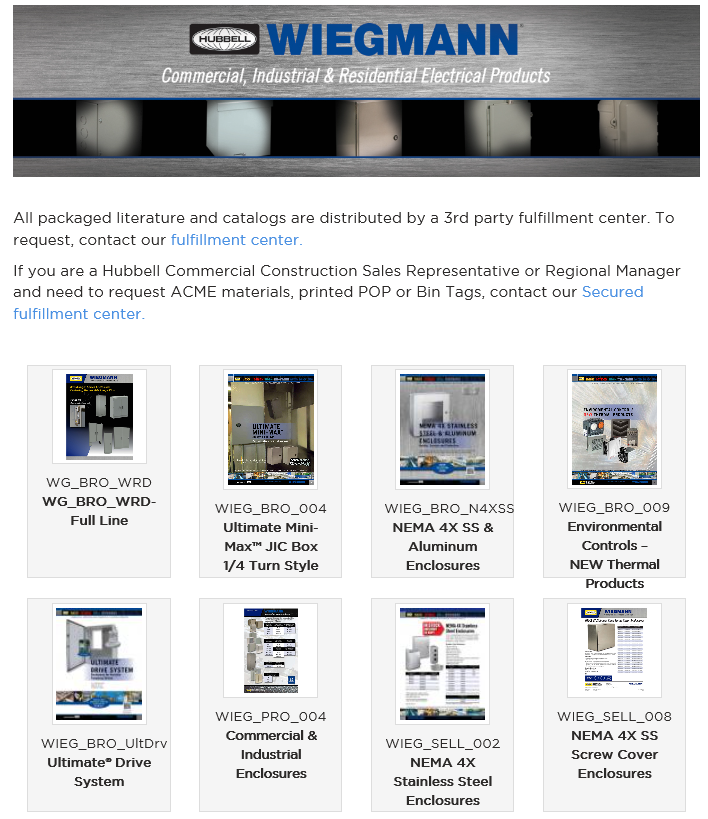